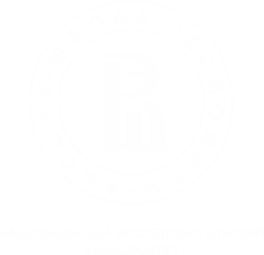 Департамент статистики и анализа данных Факультета экономических наук
Магистерская программа «Статистический анализ в экономике»
Руководитель программы: Суринов А.Е., д.э.н., профессор, руководитель департамента статистики и анализа данных факультета экономических наук, директор по статистическим исследованиям НИУ ВШЭ, заслуженный экономист Российской Федерации, лауреат премии Правительства России а области образования
Москва, 2019
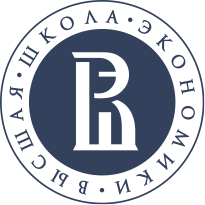 Департамент статистики и анализа данных, факультет экономических наук
«…В СВОИХ ИСХОДНЫХ ОСНОВАНИЯХ СТАТИСТИЧЕСКИЙ МЕТОД КАК БЫ ВОСПРОИЗВОДИТ ДЕЙСТВИТЕЛЬНУЮ ОНТОЛОГИЧЕСКУЮ МОДЕЛЬ СТРОЕНИЯ МИРА И ЗАКОНОМЕРНОСТИ СОБЫТИЙ…»
       


НИКОЛАЙ КОНДРАТЬЕВ
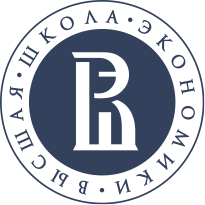 Департамент статистики и анализа данных, факультет экономических наук
Вызовы современности – рост спроса на специалистов в области экономических измерений и статистики
Революция данных и «цифровизация» общества
Глобализация экономики
Информация – новый фактор производства
Цели устойчивого развития - повестка ООН до 2030 года
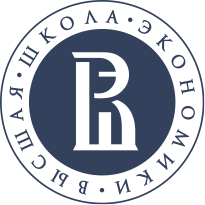 Департамент статистики и анализа данных, факультет экономических наук
Кого ждем?
Выпускники БП ФЭН «Экономика и статистика» НИУ ВШЭ
Бакалавры НИУ ВШЭ и других университетов: 
Экономисты
Маркетологи
Менеджеры
Социологи
Математики
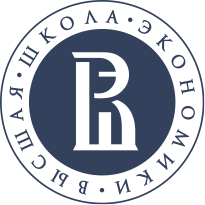 Департамент статистики и анализа данных, факультет экономических наук
Выпускники программы. Кто они?
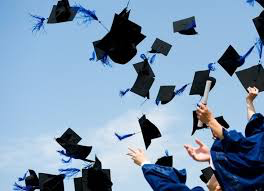 Высококвалифицированные аналитики:
обладающие глубокими знаниями в области экономической теории, статистических методов измерения и моделирования экономических процессов и международных статистических стандартов;
владеющие широким набором статистических методов применительно к анализу экономики на микро- и макроуровнях, основанном на концепциях Системы национальных счетов.
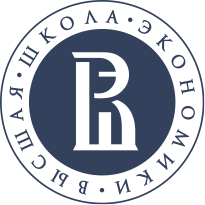 Департамент статистики и анализа данных, факультет экономических наук
Программа обучения
Обязательные дисциплины:

Микроэкономика
Макроэкономика
Эконометрика

Базовые дисциплины специализации: 

Система национальных счетов – инструмент макроэкономического анализа
Многомерный статистический анализ

Дисциплины по выбору ориентированы на получение знаний в следующих областях:
теория и практика статистических наблюдений;
измерение, моделирование и анализ экономического роста, благосостояния и реального прогресса;
оценивание индустриального развития, бизнес-цикла и предпринимательских ожиданий;
анализ социальных явлений и демографическое прогнозирование
применение нейросетевых методов и технологий в исследовании экономики.
Программа нацелена на получений знаний, позволяющих на профессиональном уровне:
обрабатывать и анализировать массивы экономической информации (включая «большие данные»);
выявлять закономерности, прогнозировать и моделировать социально-экономические явления и процессы с примирением многомерных математических методов и последних достижений статистического компьютинга;
интерпретировать результаты исследований и использовать их по направлениям, находящимся в мейнстриме современной экономической науки.
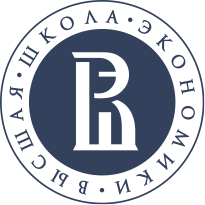 Департамент статистики и анализа данных, факультет экономических наук
В качестве дисциплин по выбору предлагаются следующие:
 - основы статистического наблюдения и официальной статистики,
 - промышленная и энергетическая статистика,
 - бизнес-циклы и предпринимательские ожидания, 
-  статистика государственных финансов,
- измерение реального прогресса на основе системы природно-экономического учета,
- статистика цен и физических объемов,
- методы демографического анализа и прогнозирования,
 - индикаторы для анализа социальных явлений и процессов,
 - нейросетевые методы и технологии в анализе экономики.
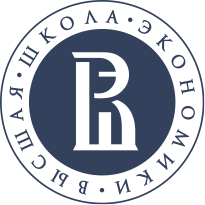 Департамент статистики и анализа данных, факультет экономических наук
Департамент статистики и анализа данных, факультет экономических наук
А что еще?
Учебный процесс организован так, чтобы студенты могли узнать, как работают со статистикой информационно-аналитические службы в бизнесе, в органах власти, в международных организациях.
Сотрудничество с Российской ассоциацией статистиков.
Молодежные площадки, организуемые Международным статистическим институтом и его ассоциациями в рамках Всемирных конгрессов и конференций.
Научный семинар
Научно-учебная лаборатория «Измерение благосостояния» и Центр экономических измерений и статистики
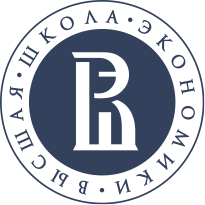 Департамент статистики и анализа данных, факультет экономических наук
Где нужны такие специалисты?
Российские корпорации глубоко интегрированные в глобальную экономику
Международные организации
Иностранные компании
Научно-исследовательские центры
Консалтинговые агентства
Органы государственной власти
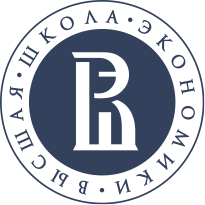 Департамент статистики и анализа данных, факультет экономических наук
Условия поступления
Высшая математика (письменно) или экономика (письменно) 
Английский язык (квалификационный экзамен)



***Набор осуществляется на бюджетные места и на места с оплатой стоимости обучения на договорной основе
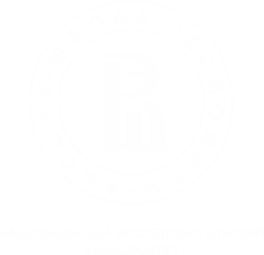 Спасибо за внимание!
surinov@hse.ru